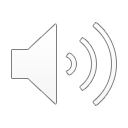 An exploratory study on the contribution and requirement for Medicines Information support during, and after Hospital Pre-registration Pharmacy Technician training by Mrs Gwenllian Mair Thomas ,Ysbyty Gwynedd Hospital, Betsi Cadwaladr University Health Board, NHS.
AimTo  identify the current provision of Medicines Information training for hospital-based pre-registration pharmacy technicians across BCUHB. To establish the types of enquiries being answered by hospital pharmacy technicians while undertaking their professional duties
Mixed-methods approach
Results
MI centres in BCUHB are currently providing PRPTs with MI placement opportunity, however the format and duration of training is varied across BCUHB. 
The results show that all local MI centres and lead education pharmacy technicians in BCUHB would expect qualified pharmacy technicians to be confident in finding an answer when using BNF/BNFC, Online Electronic Medicines Compendium and local BCUHB Formulary. The results from the studies suggest the most commonly asked questions encountered by PT include questions on: Checking / confirm medication doses, Administration of medication, Checking side effects / adverse drug reactions, and Checking drug interactions. 
The responses highlighted that pharmacy technicians would like further support, training and guidance to answer the above questions. 
The principal barriers that emerged from the studies as inhibiting pharmacy technicians from answering enquiries included a lack of communication (between pharmacy technicians and pharmacists), time and IT facilities.
Conclusions
There is an overall positive outlook by pharmacy technicians for personal development and clinical knowledge enhancement. 
MI is shown to be an appreciated and fundamental step in the process of training PRPTs during their two-year studentship. 
MI training is valued and required to adapt and evolve with the needs of PRPTs and after qualifying to provide continued support to maintain their continued professional development.
Since the study…
Offer the same placement duration in the acute sites 

Streamline the training so MI focus on a clear understanding and skills while using the resources highlighted as being the core resources for qualified pharmacy technicians. 

Since COVID-19 the MI team have been WFH and coming to site a few days each week. However, our training provision has not dropped and we have continued to support pre-registration pharmacy technicians as well as other trainees throughout the pandemic 

We are hopeful in future that we can pick up education sessions to support qualified pharmacy technicians with their continued professional development
Gwenllian.Thomas4@wales.nhs.uk